Шиповника плоды                            Rosae fructus                                                                
Шиповник майский (Ш. коричный)      
                        Rosa majalis Herrm. (R. cinnamomea L.)
Шиповник морщинистый             Rosa rugosa Thunb.
Шиповник собачий                        Rosa canina L.
сем. Розоцветные                            Rosaceae
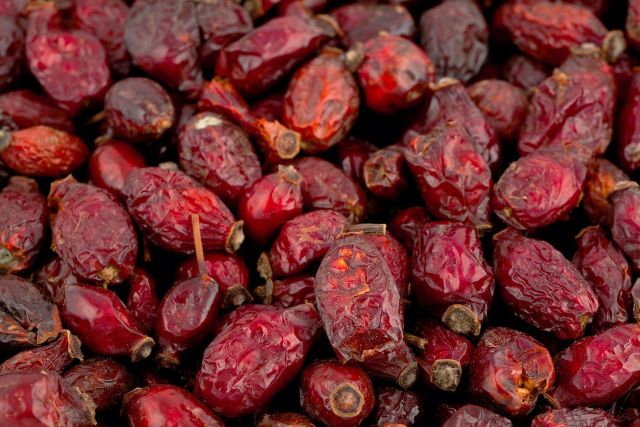 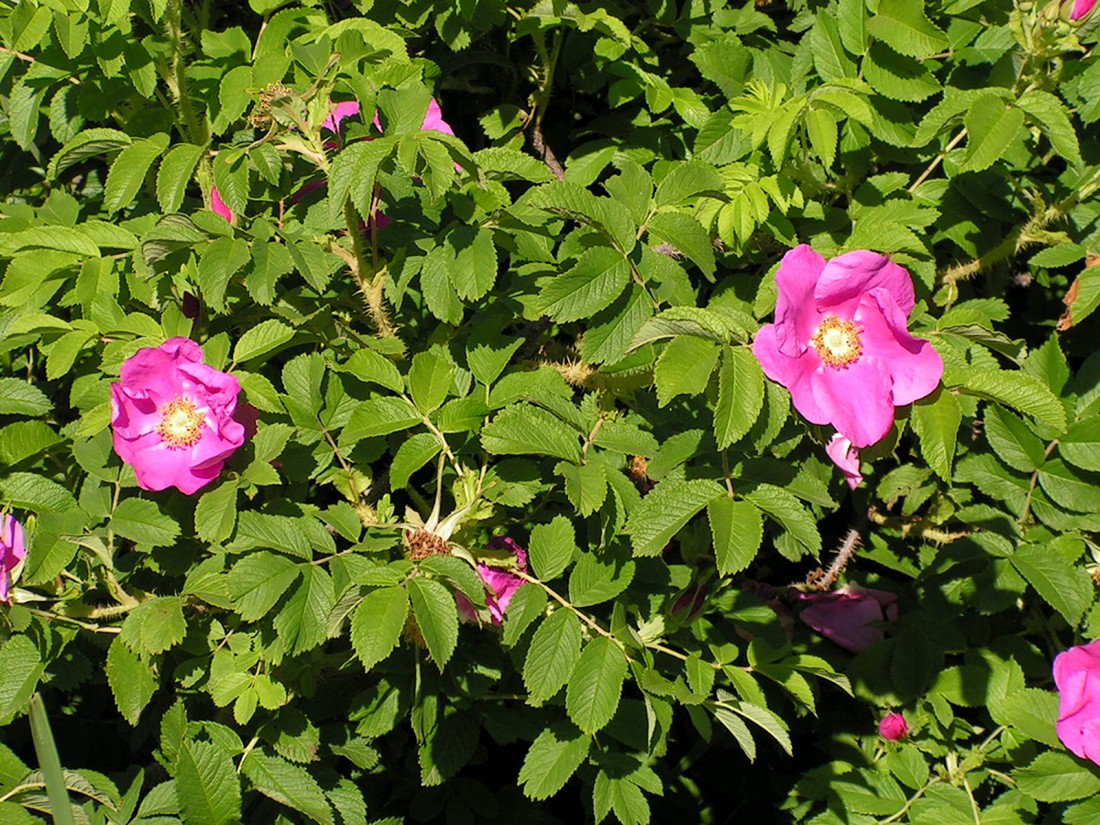 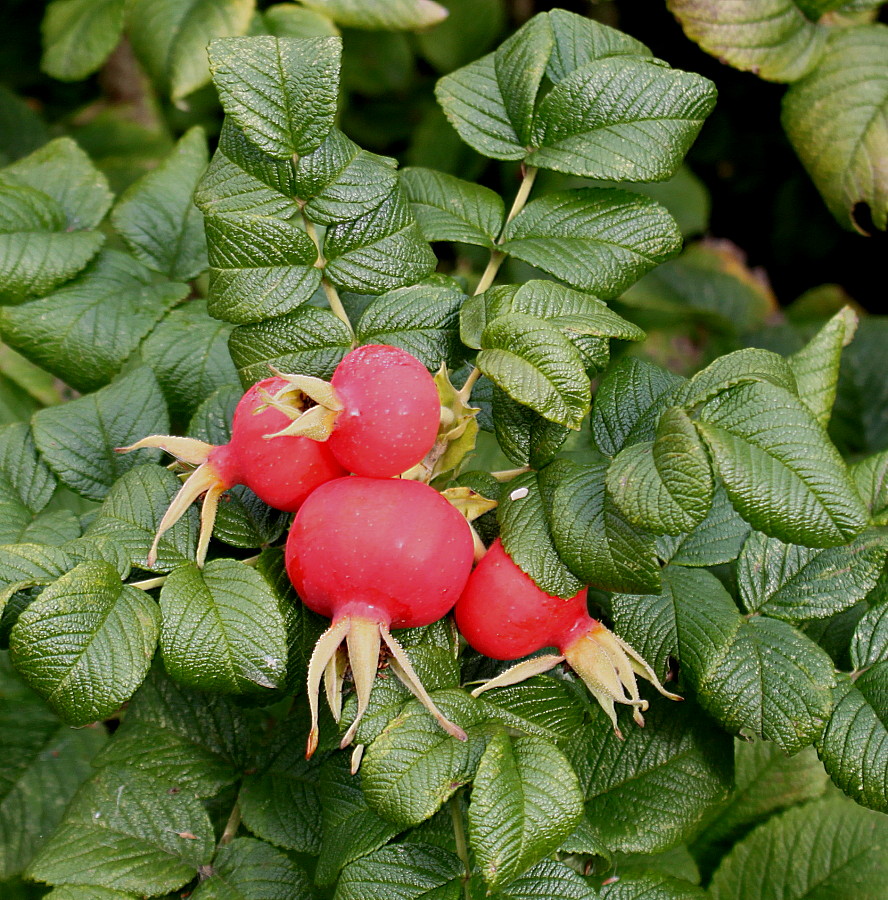 Химический состав
аскорбиновая к-та     яблочная к-та               лимонная к-та
Стандартизация
Качество сырья регламентируется ГФ XIV – ФС.2.5.0106.18 по содержанию аскорбиновой кислоты (не менее 0,2%) определяемой титрованием 2,6-дихлофенолиндофенолятом натрия или йодатом калия, если сырье предназначено для лекарственных растительных препаратов (пачки, фильтр-пакеты); суммы каротиноидов в пересчете на β-каротин (не менее 300 мг%), если сырье предназначено для производства масла; суммы флавоноидов в пересчете на рутин (не менее 0,4%), если сырье предназначено для производства препарата «Холосас».
        В EuPh 8 плоды шиповника стандартизуются по содержанию аскорбиновой кислоты (не менее 0,3%), определяемой фотоэлектроколориметрическим методом при 520 нм после цветной реакции с динитрофенилгидразином и серной кислотой.
Препараты шиповника
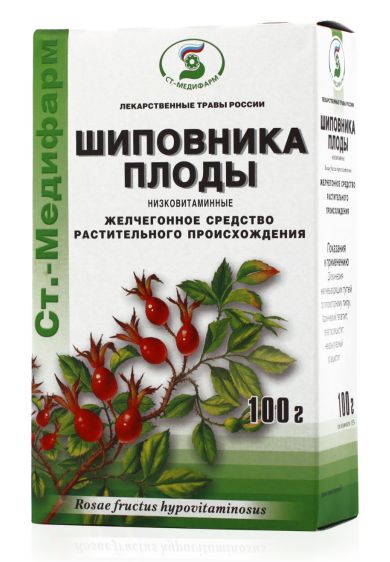 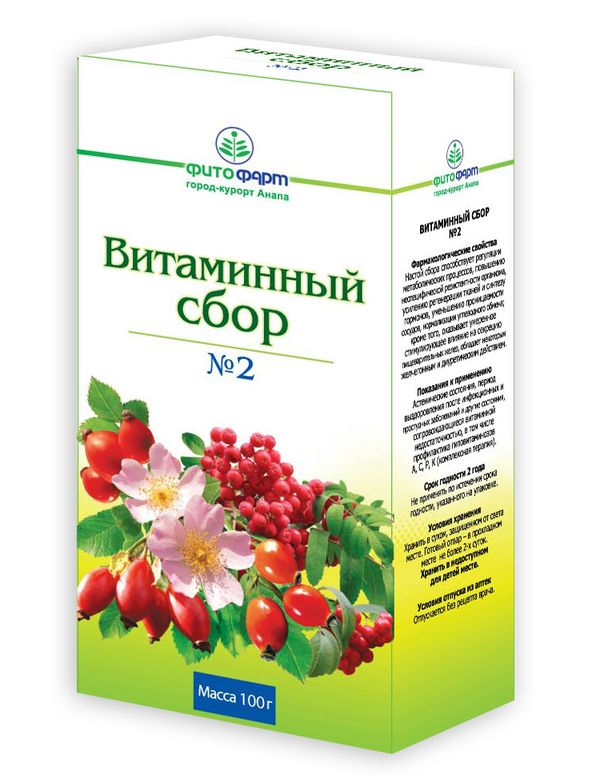 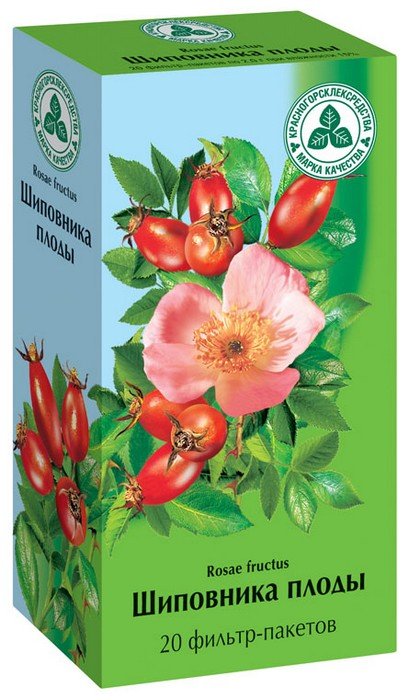 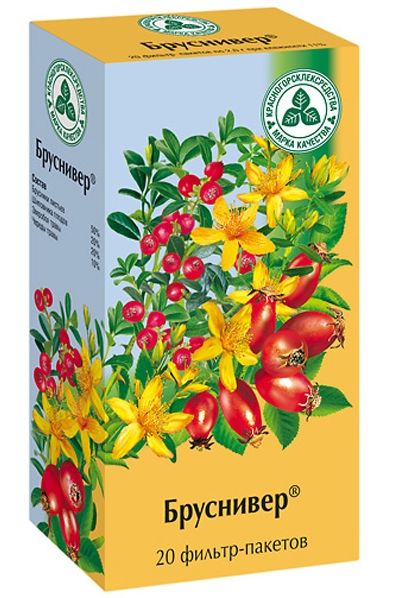 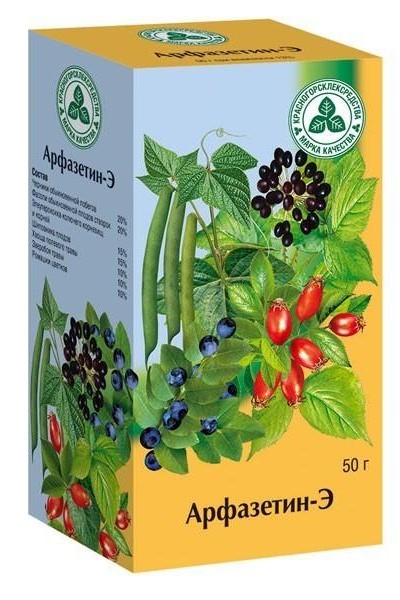 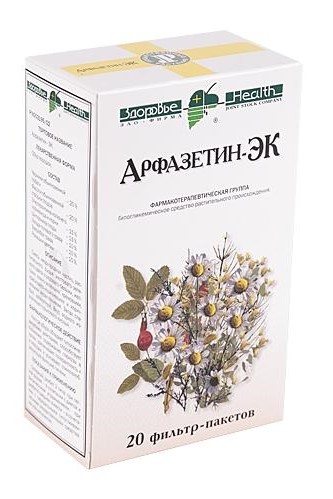 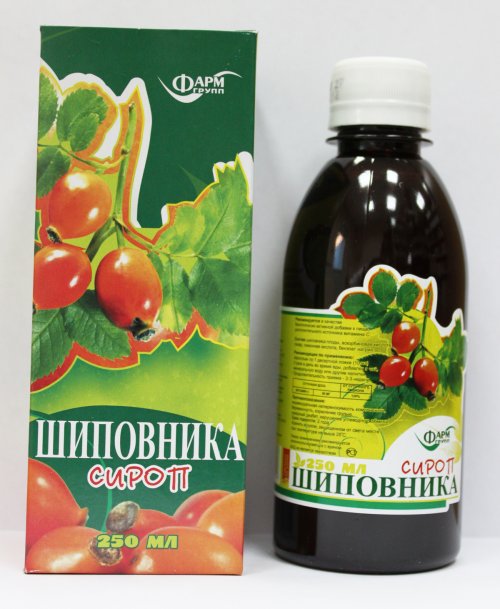 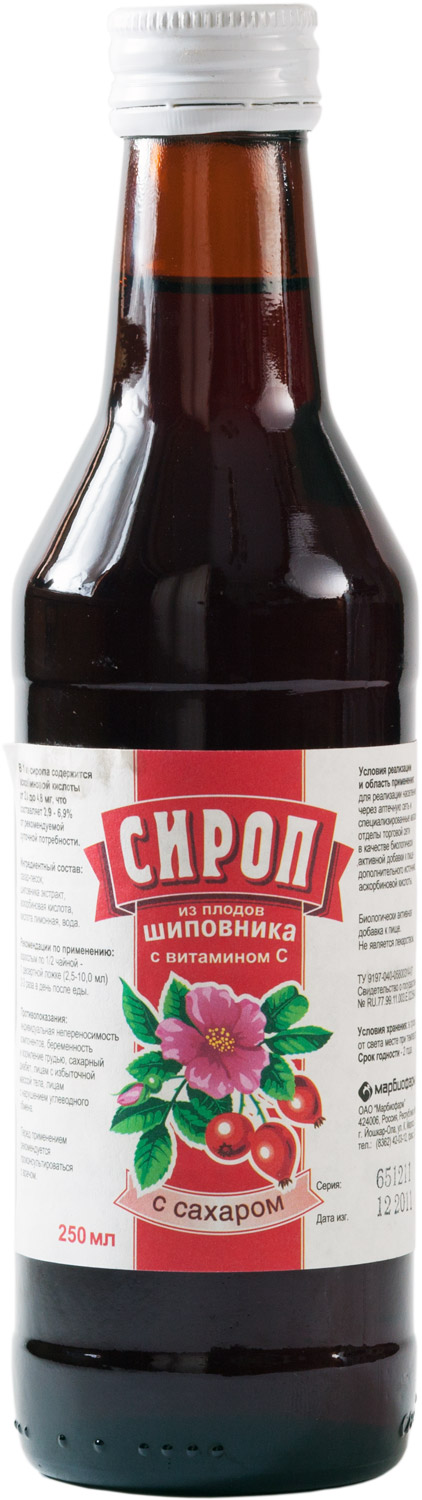 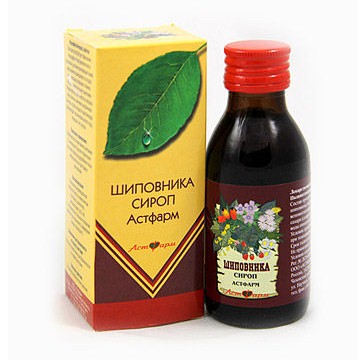 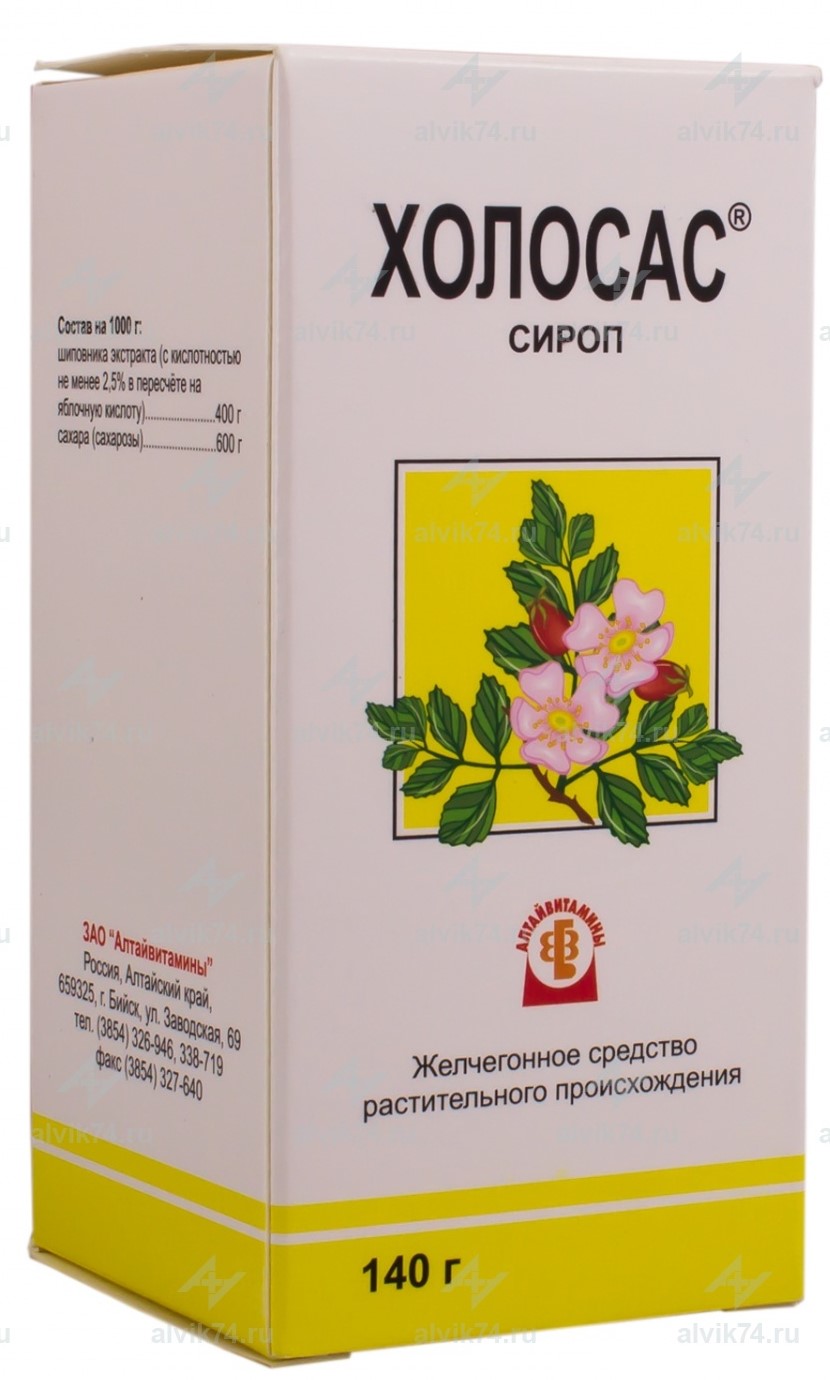 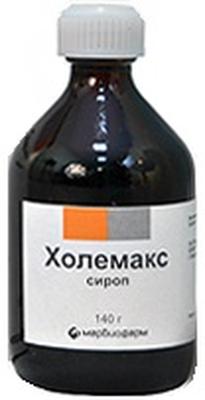 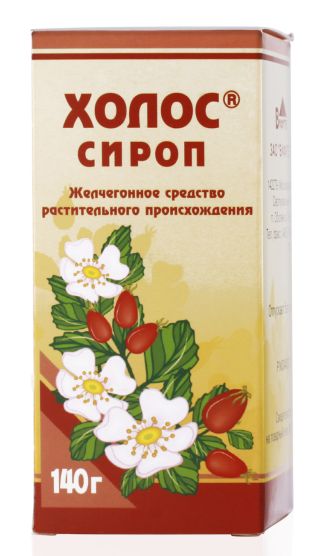 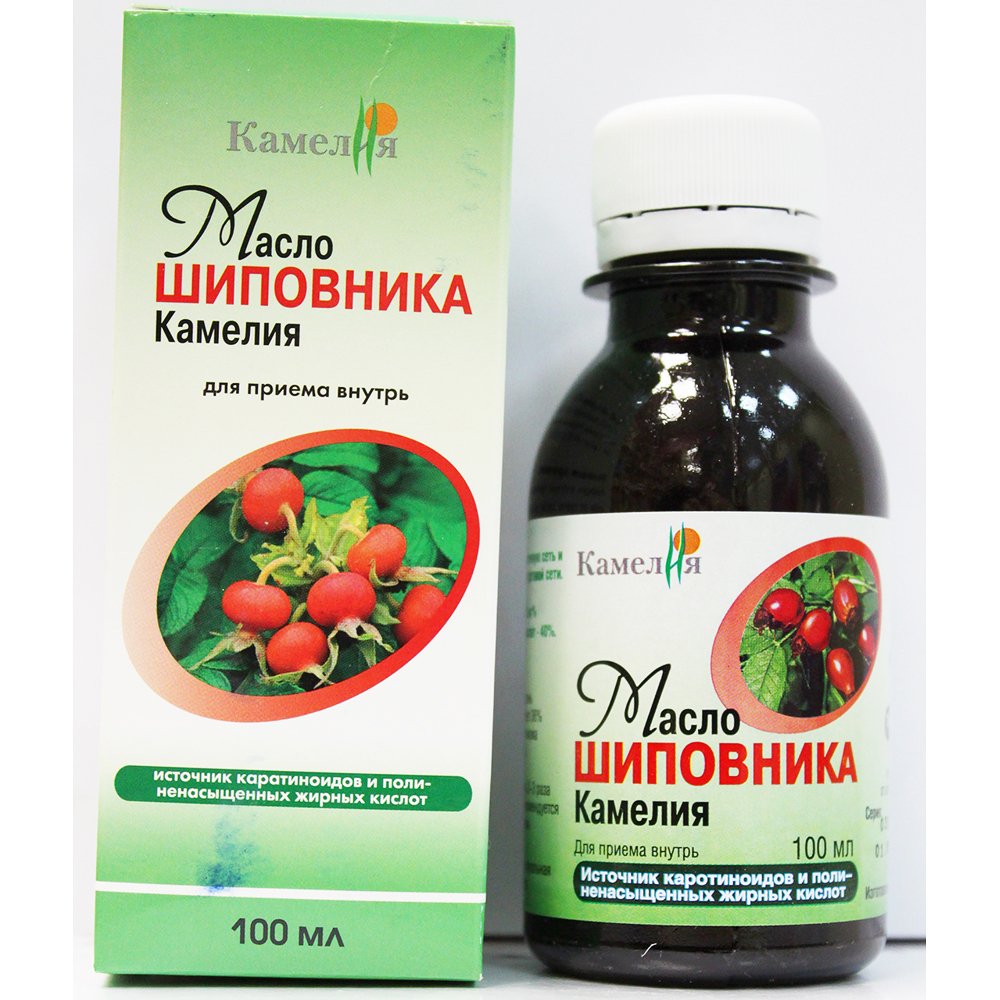 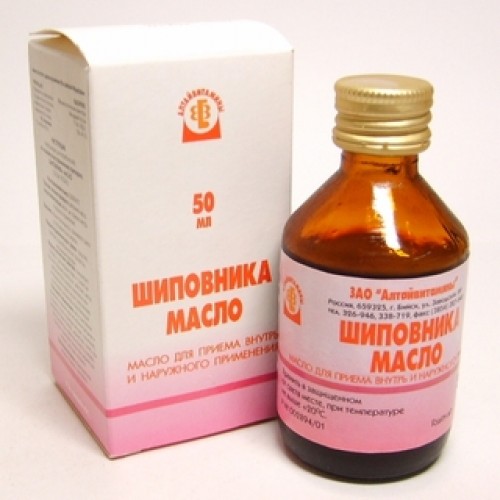 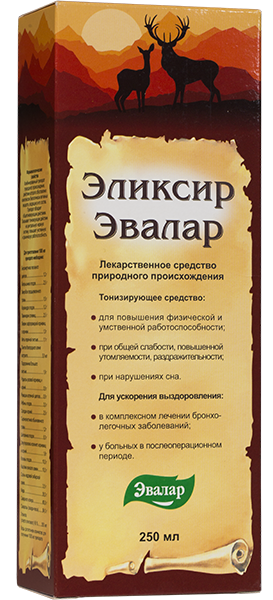 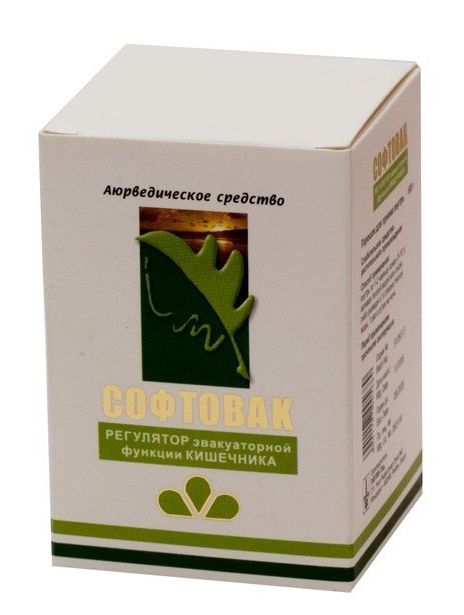 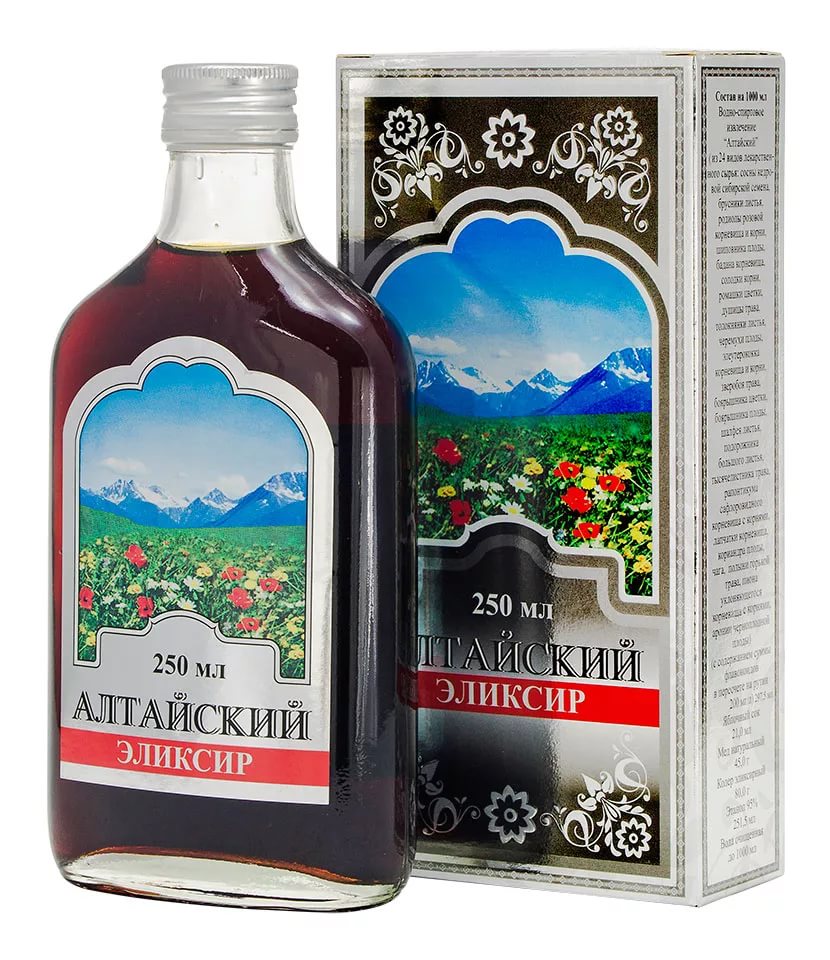 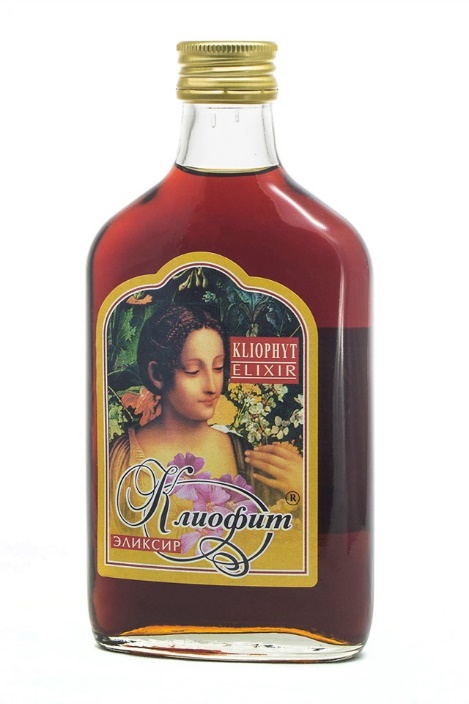 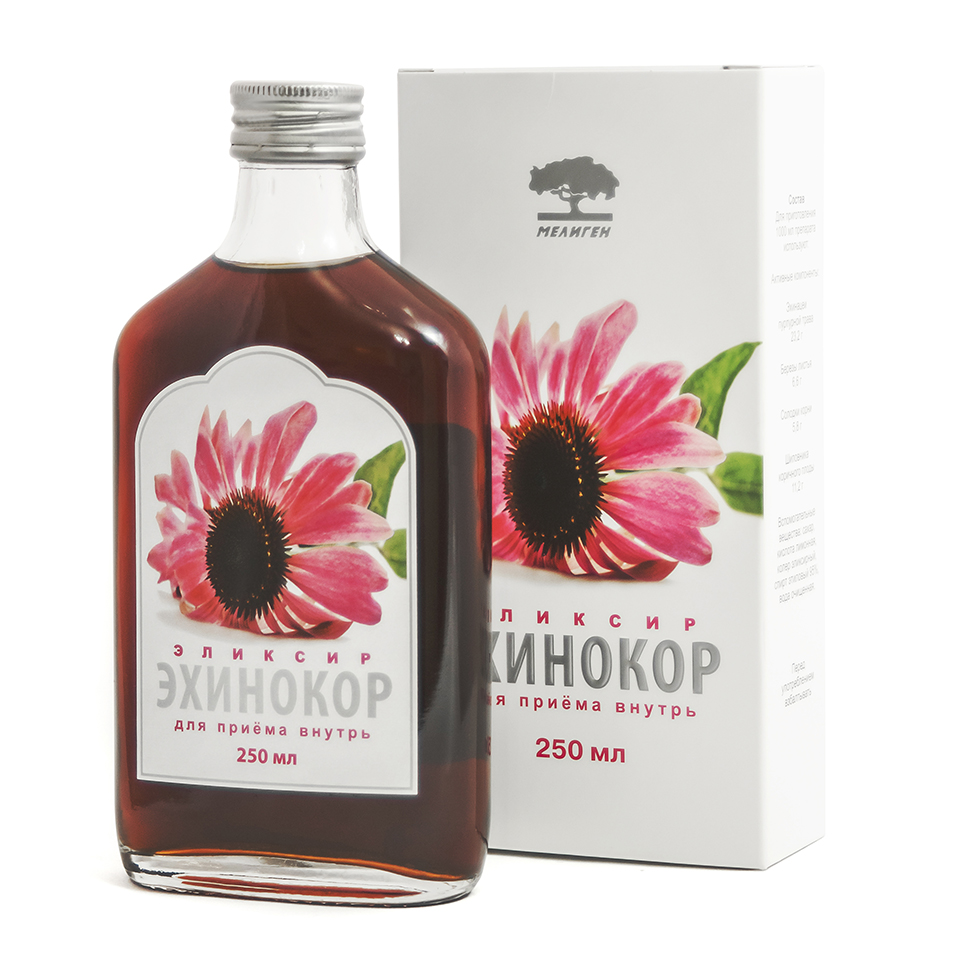 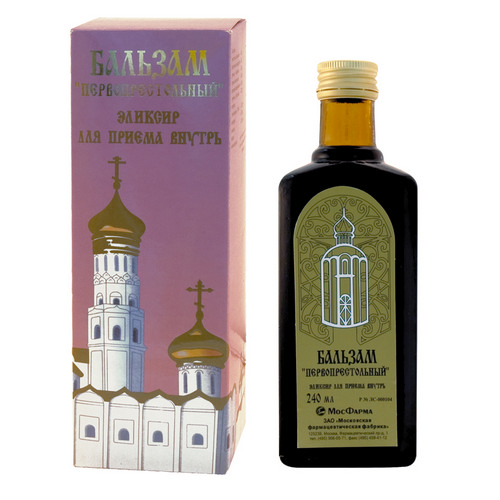 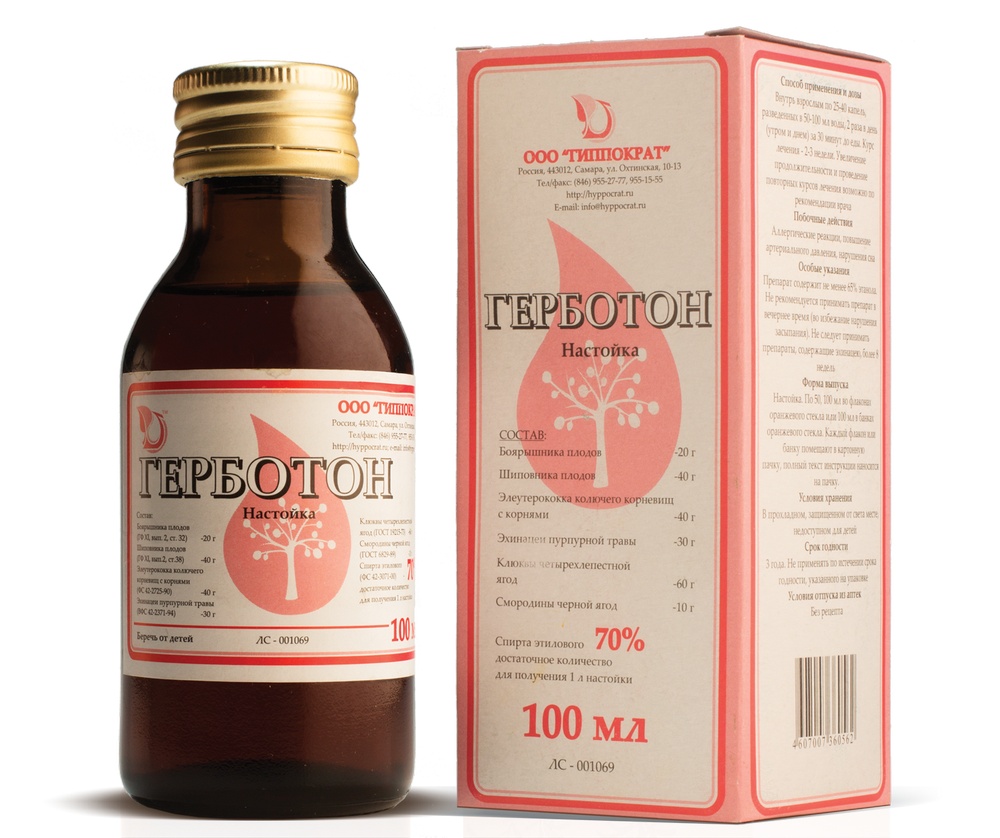 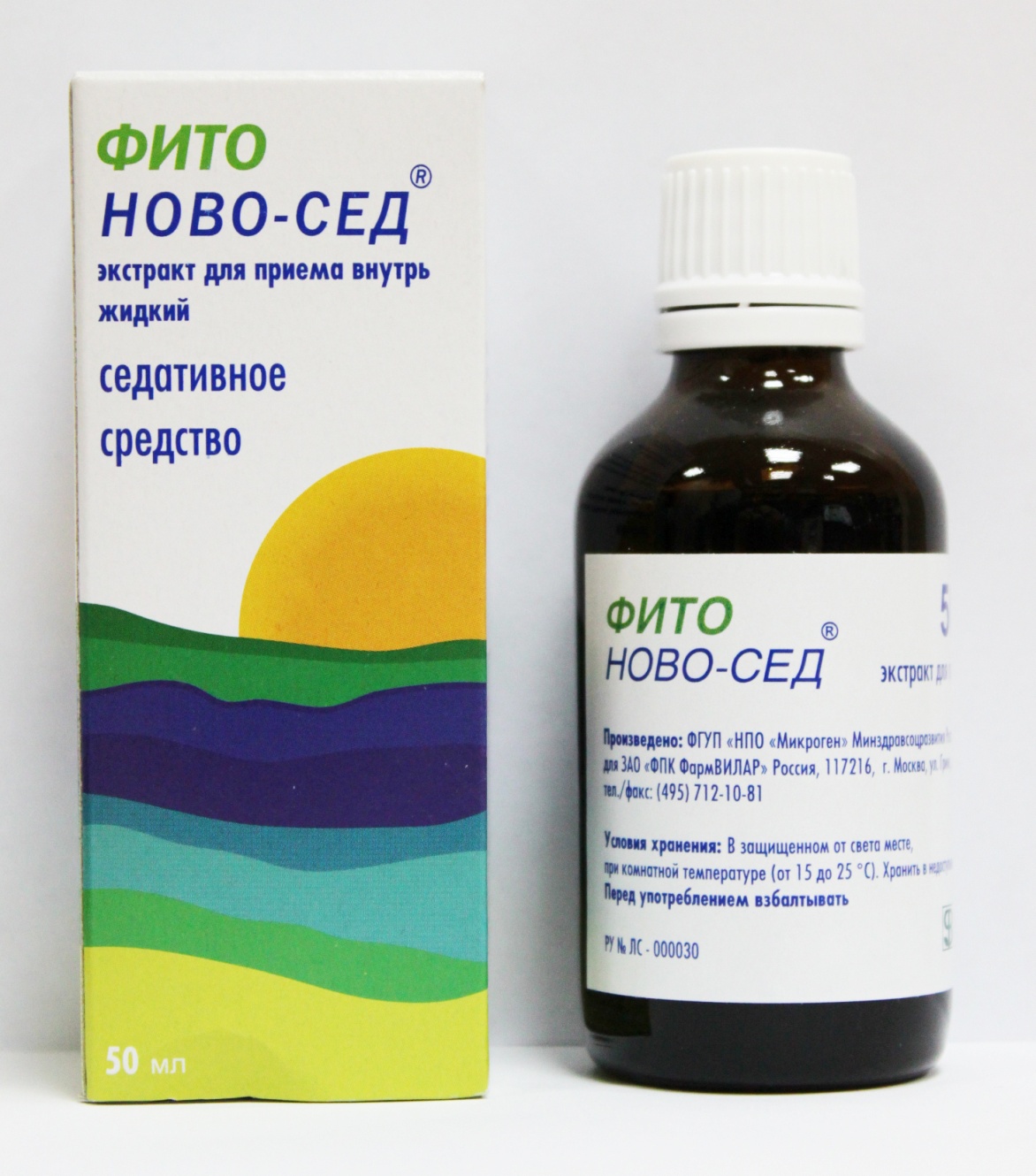